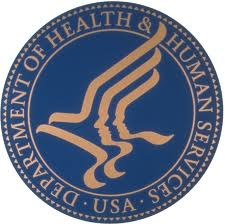 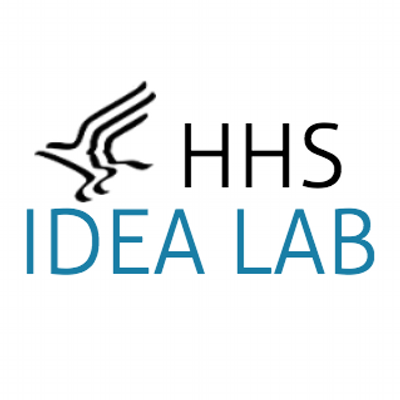 Stacy Elmer
Advisor to the Chief Technology Officer
Innovation, Design, Entrepreneurship and Action (IDEA) Lab
US Department of Health and Human Services
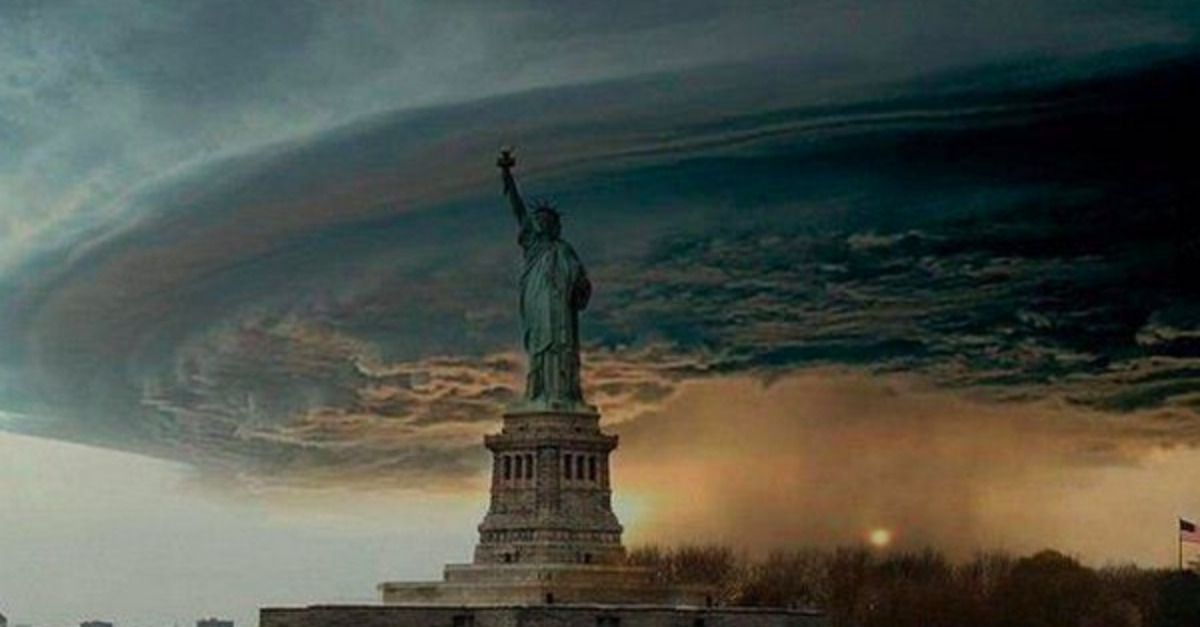 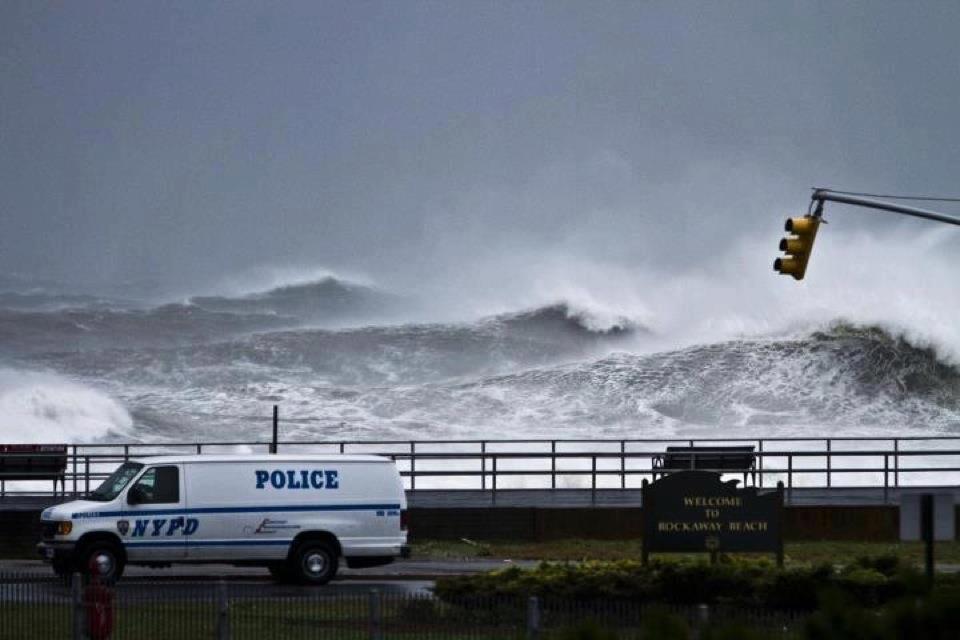 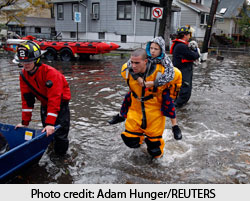 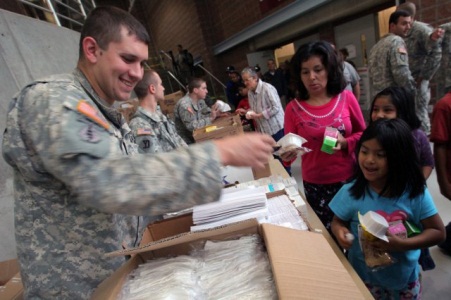 HURRICANE SANDY
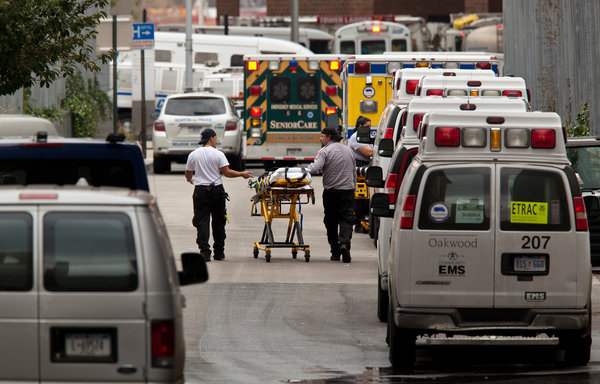 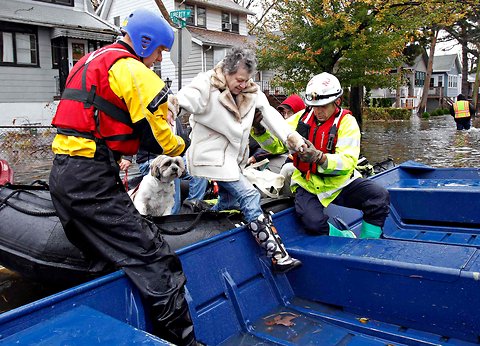 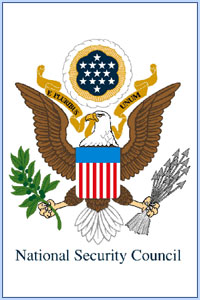 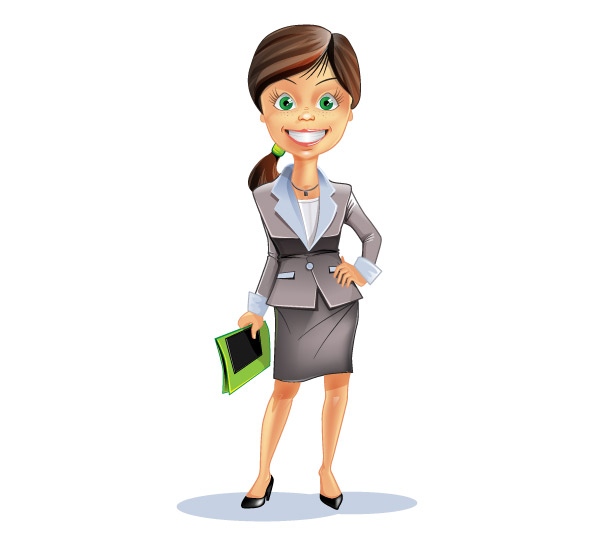 THE WHITE HOUSE
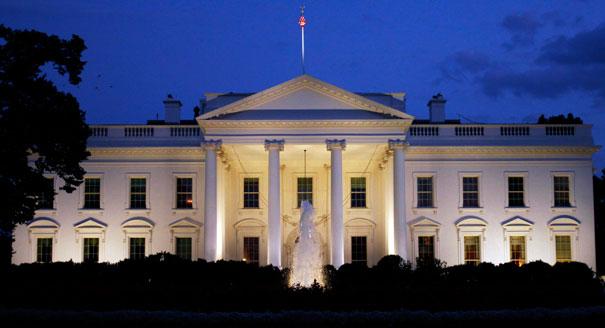 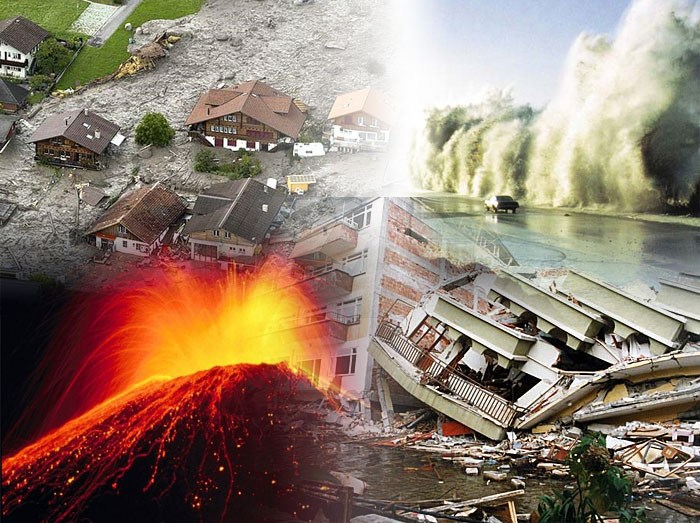 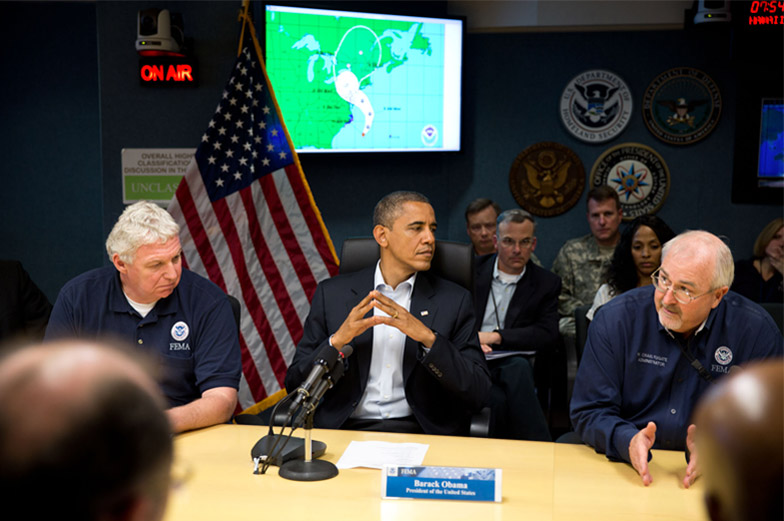 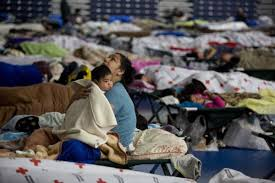 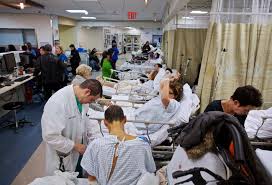 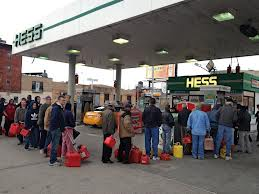 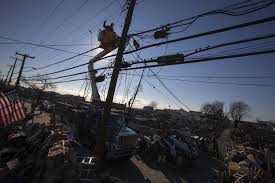 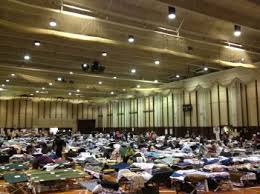 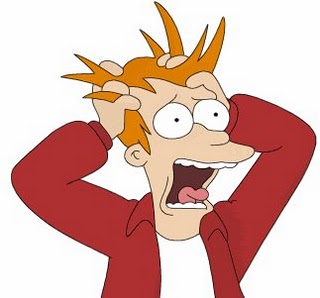 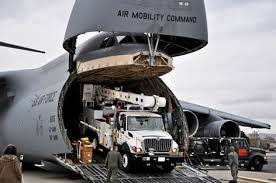 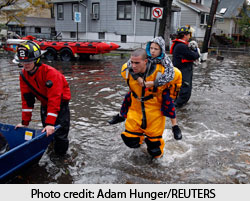 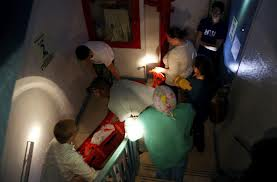 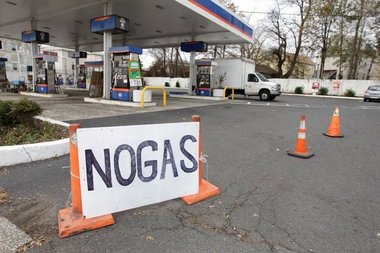 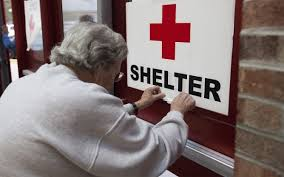 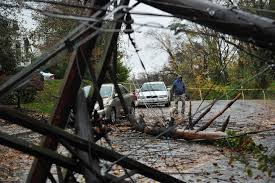 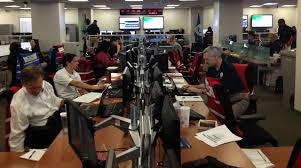 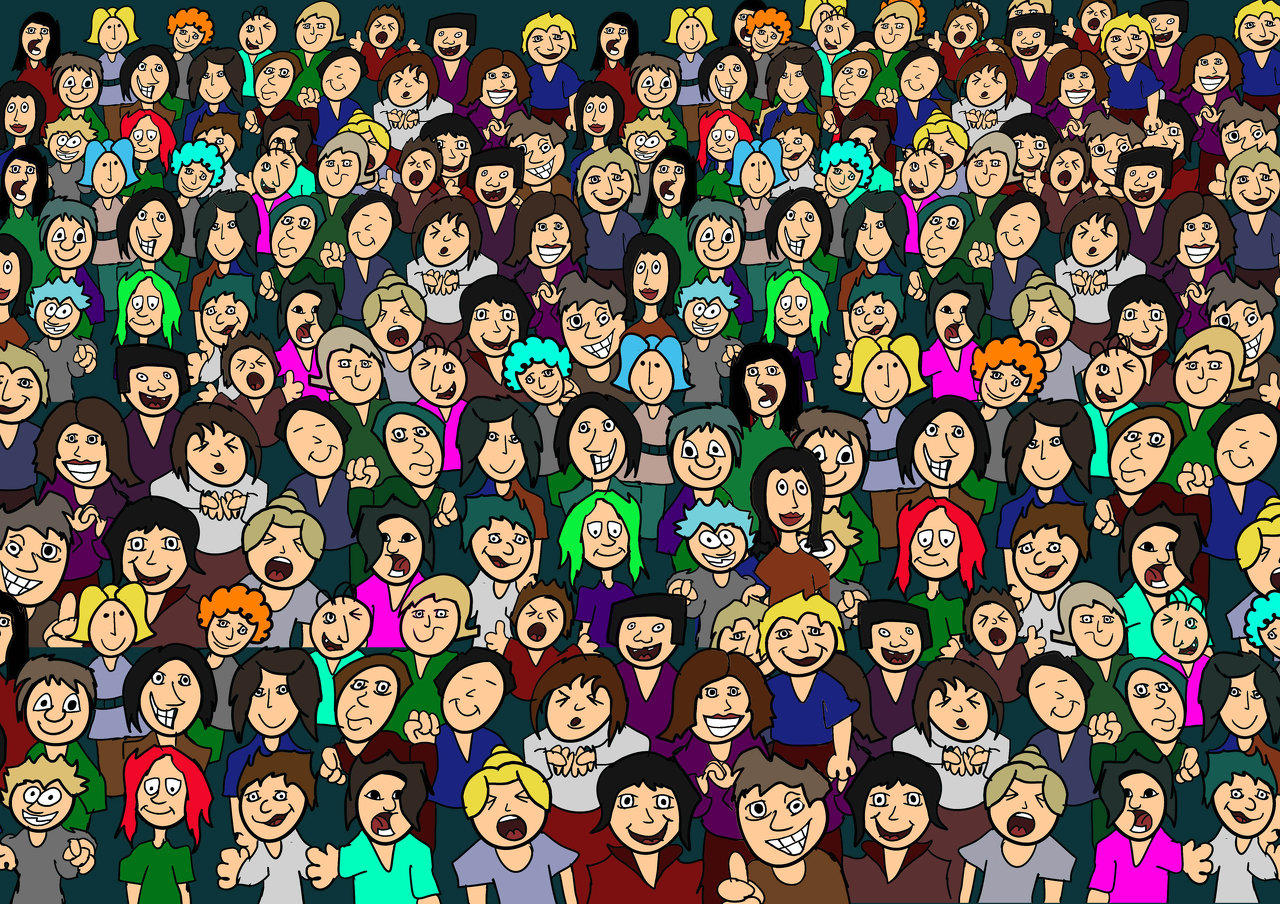 FREE!
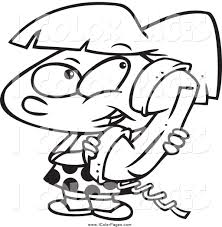 FREE!
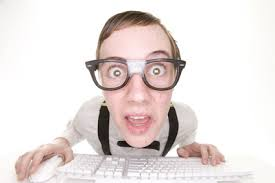 FREE!
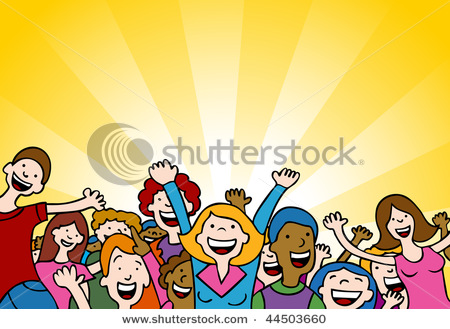 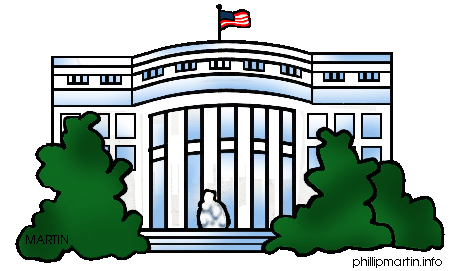 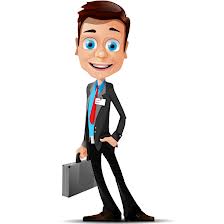 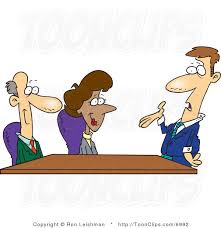 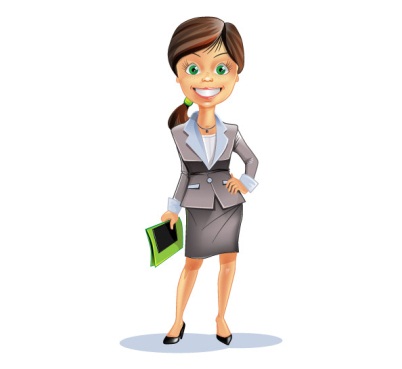 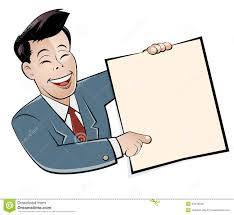 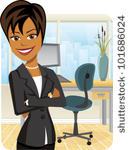 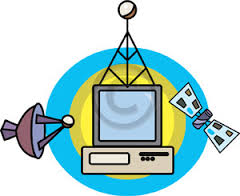 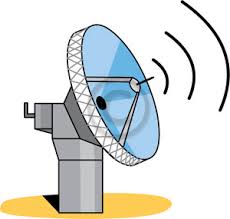 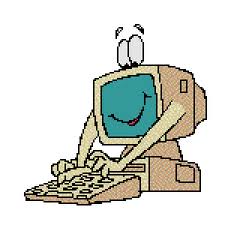 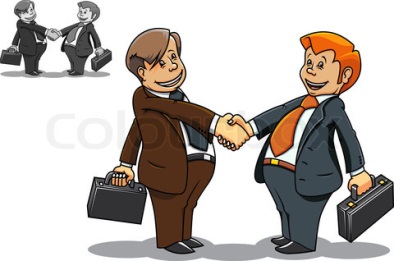 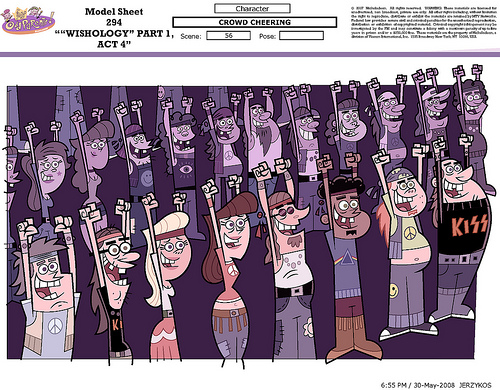 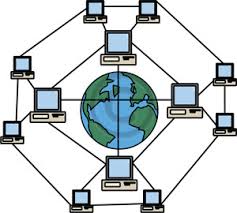 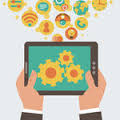 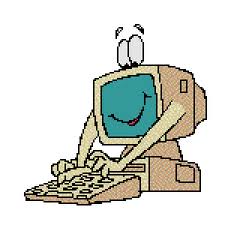 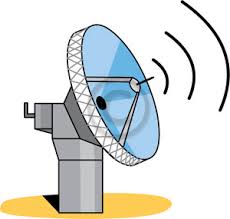 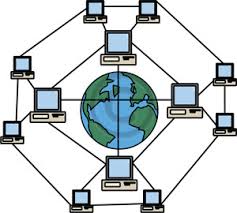 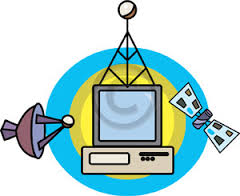 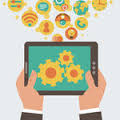 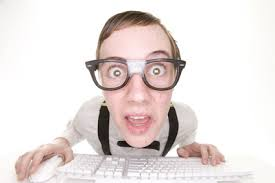 FREE!
FREE!
Coordinating processes  that are nimble and adaptable
FREE!
Mechanisms for working with the private sector
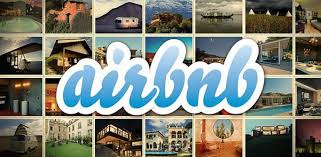 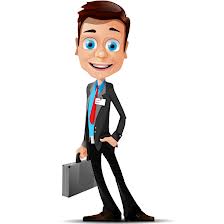 Brian Forde, OSTP
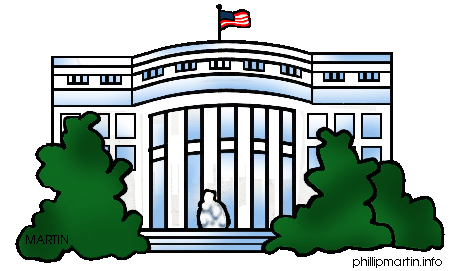 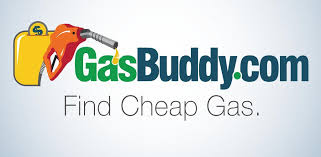 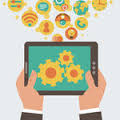 Products don’t last forever
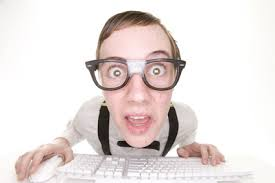 Nerds do
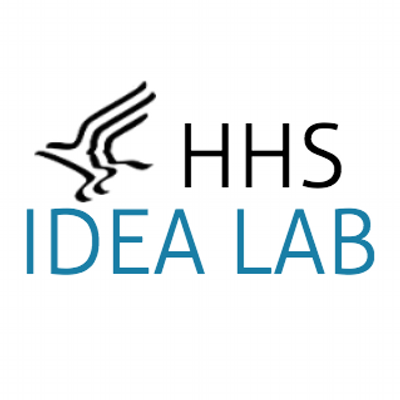 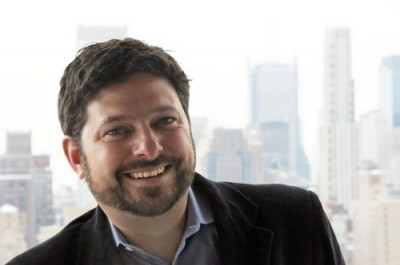 Bryan Sivak
HHS Chief Technology Officer